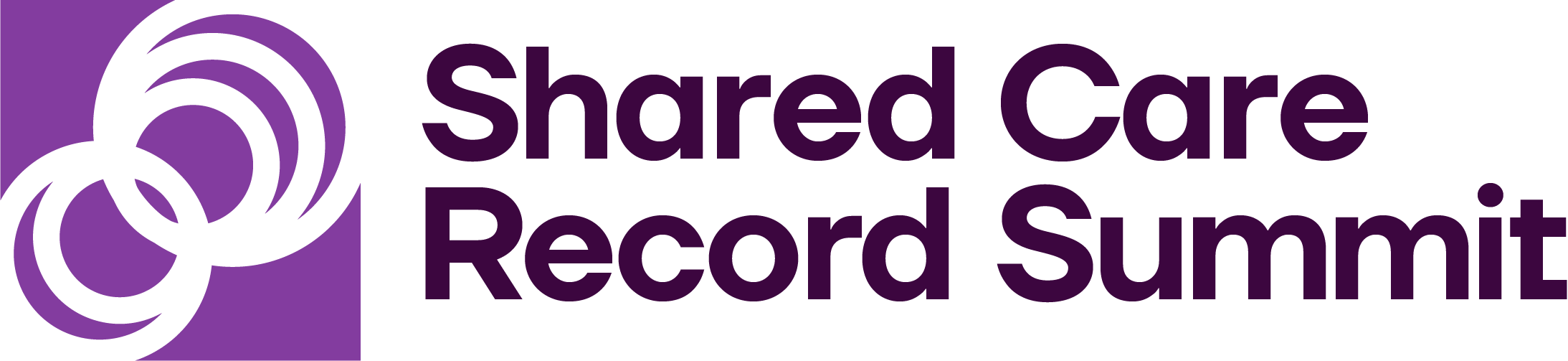 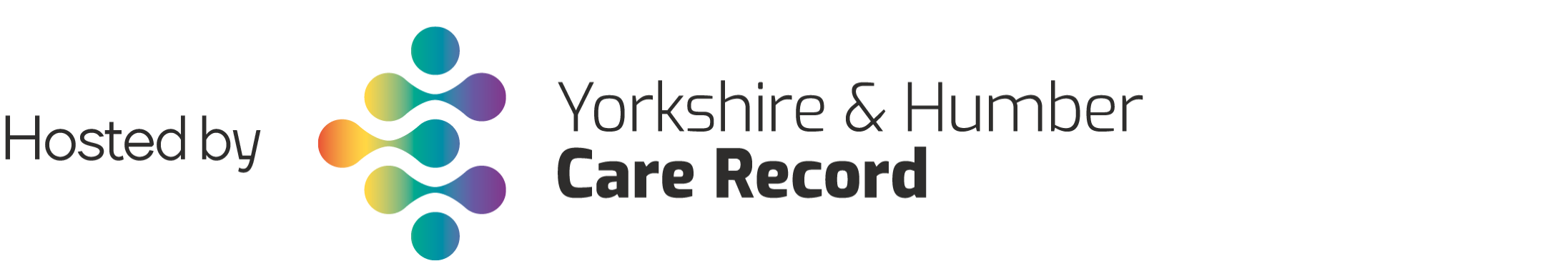 “Seeing the Wood for the Trees”Clinical Issues Workshop
Dr Ian Lawrence
CCIO Derbyshire Community Health Services FT
Ian.lawrence@nhs.net
Dr James Reed
CCIO Birmingham & Solihull Mental Health FT
jamesreed@nhs.net
Shared Care Record Summit20th – 21st March 2023The Queens Hotel, Leeds
If Shared Care Records are such a no brainer why don’t clinicians ‘just’ use them?
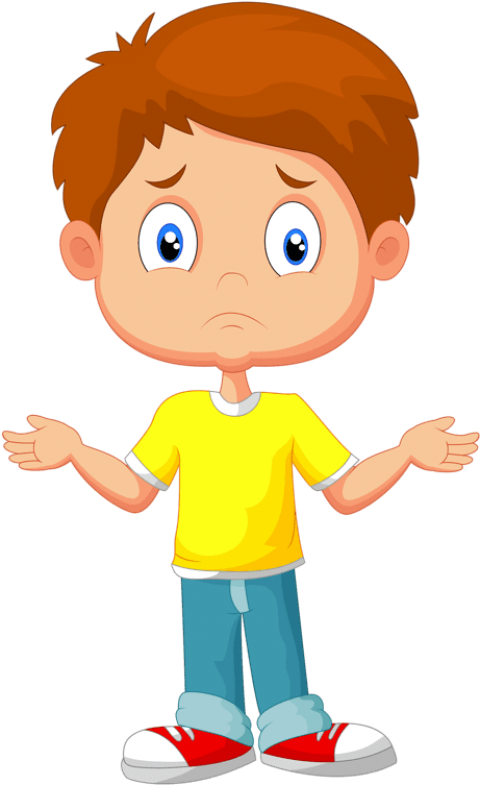 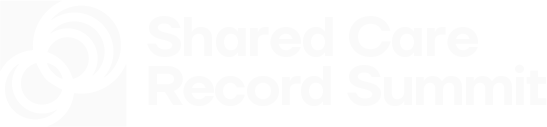 [Speaker Notes: Ian,
So, when James & I get together to plan what we might do with this hour, we reflected on how challenging the ‘after coffee’ slot on the last afternoon was going to be, so we thought we might fill it with difficult questions.
Here’s the first one.
You’ll all have answers, take a minute to think of the reasons, write them down, and we’ll see if they match our thoughts.]
Introduction
Shared care records are clearly a good thing
Early stages tend to be consumed by technical considerations
Assumption that ‘data is good’
Benefits harder to articulate – “it’s obvious”
Design not well understood
Depends to some extent on choice of system
Good to time to think about challenges
“Planning for the peace”
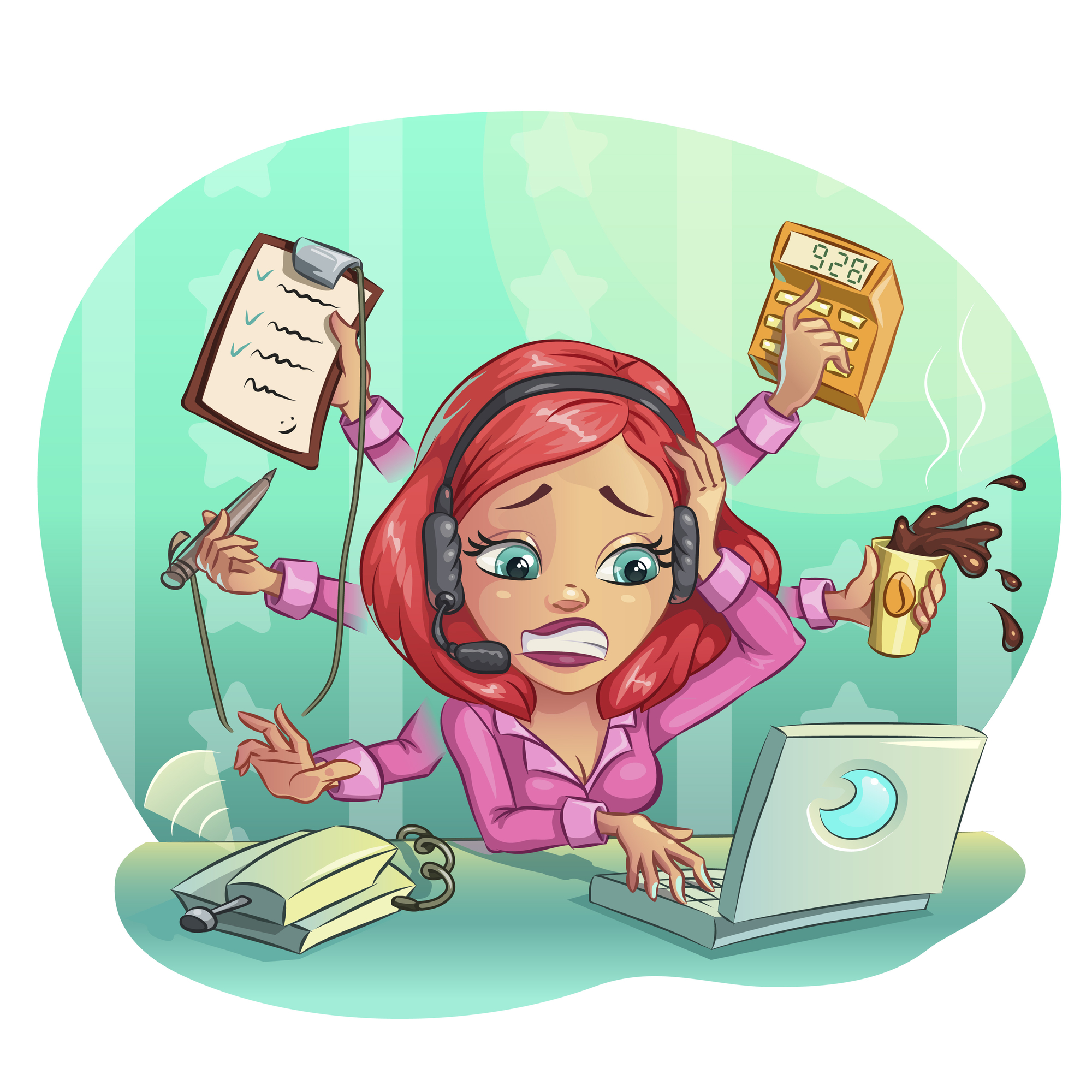 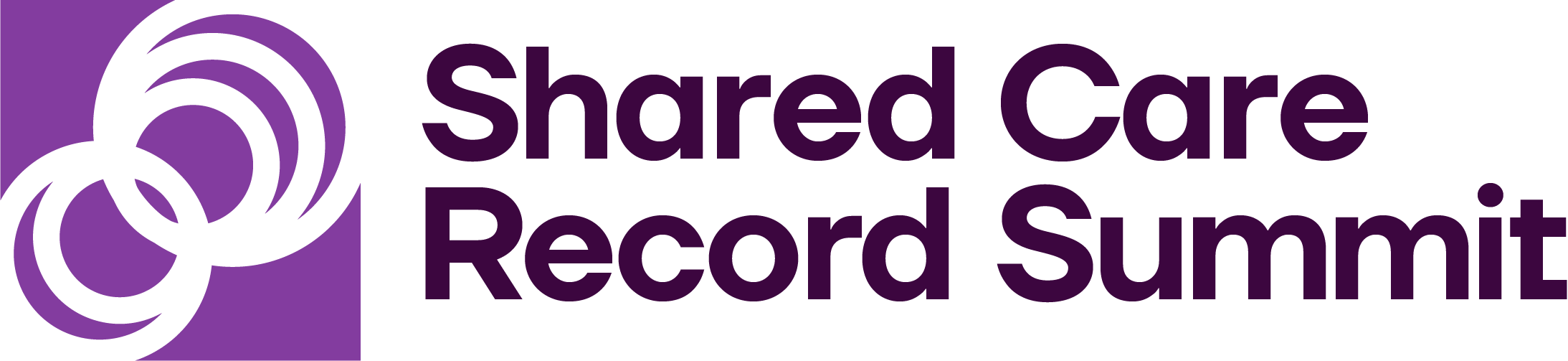 [Speaker Notes: James]
Information overload
Famine to feast
Lack of information is too little…
 …but how much is too much?
Datasets dictated by source organisations
Need to consider needs of ‘non-members’
Design principles / guides don’t really exist
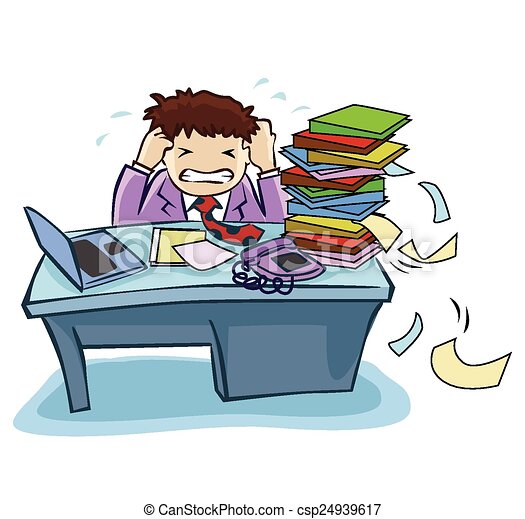 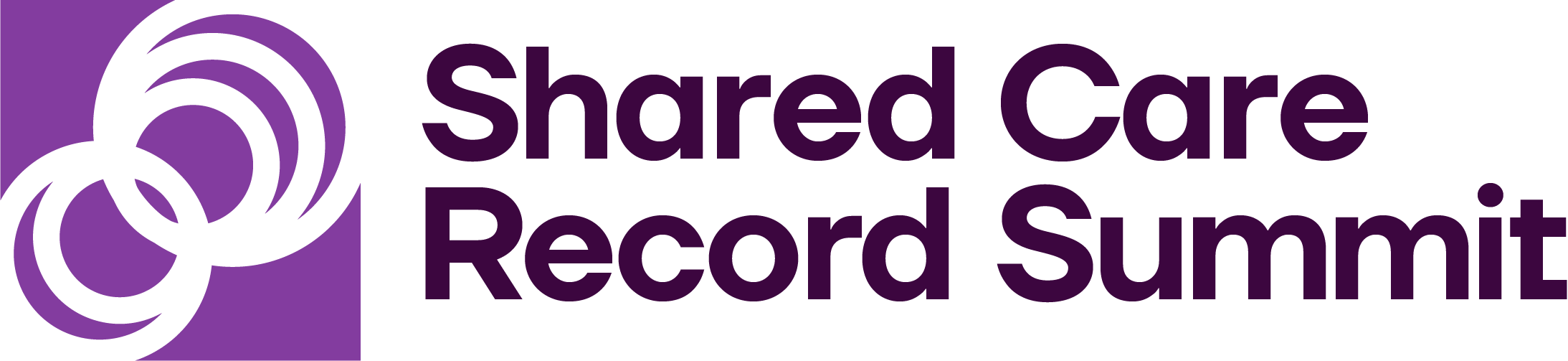 [Speaker Notes: James]
Information overload
Is it quantity or presentation?
Do we know what people in various settings go looking for?
Objective vs subjective
Some information is best held & updated centrally
Can we make it easier?
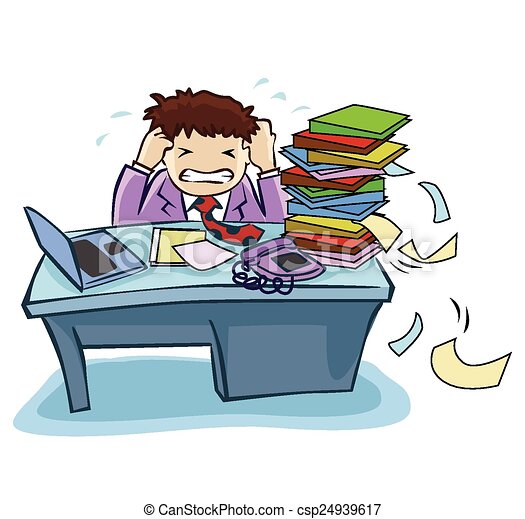 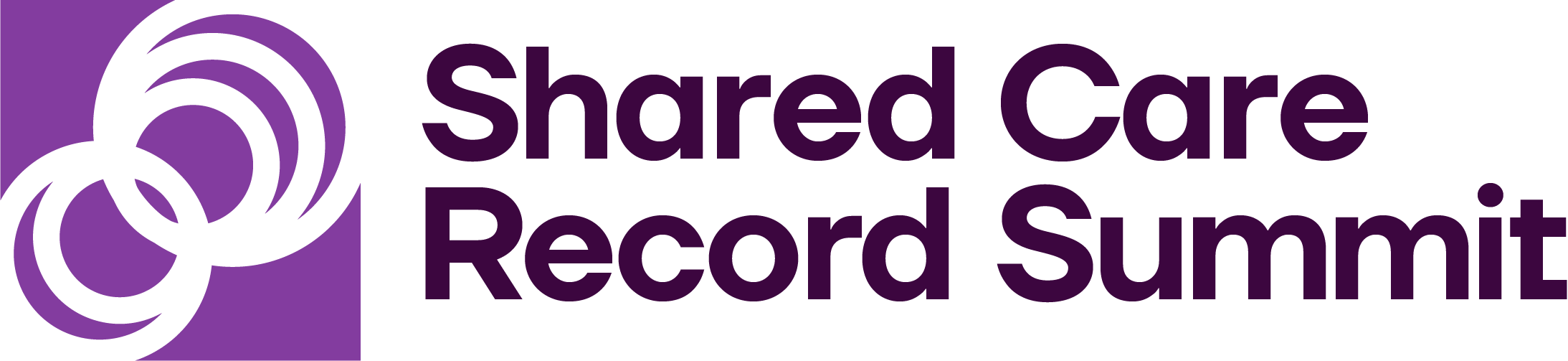 [Speaker Notes: Ian]
Could we agree conventions for organising and presenting data to operational clinicians? 


15 mins discussion
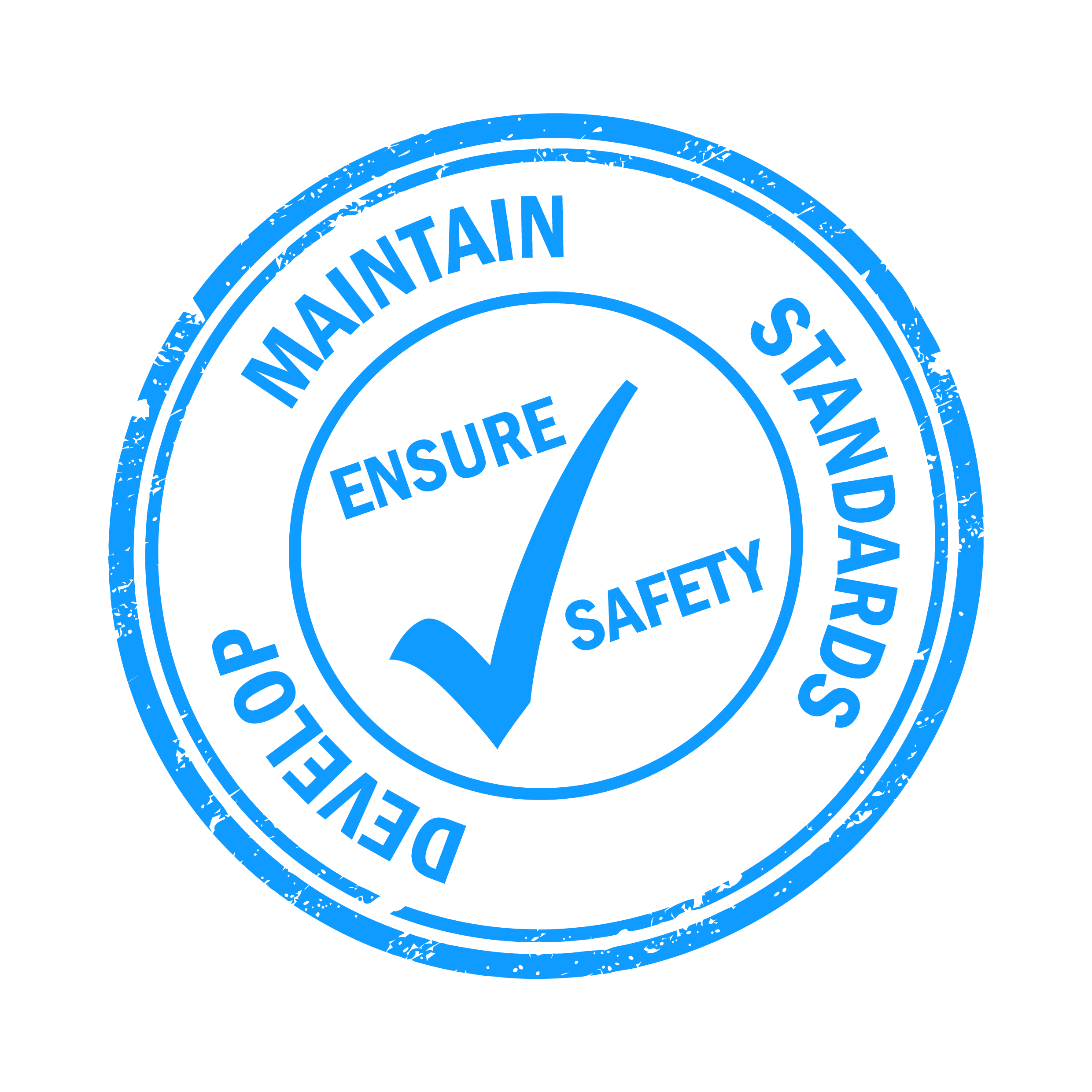 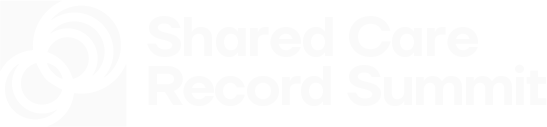 [Speaker Notes: Ian,]
Adoption
How do we get people to use this?
“It’s obvious” isn’t good enough
Ease of access
In-context launching
Minimise clicks
Identify specific use cases
Confidence in technology – slow to gain and quick to lose
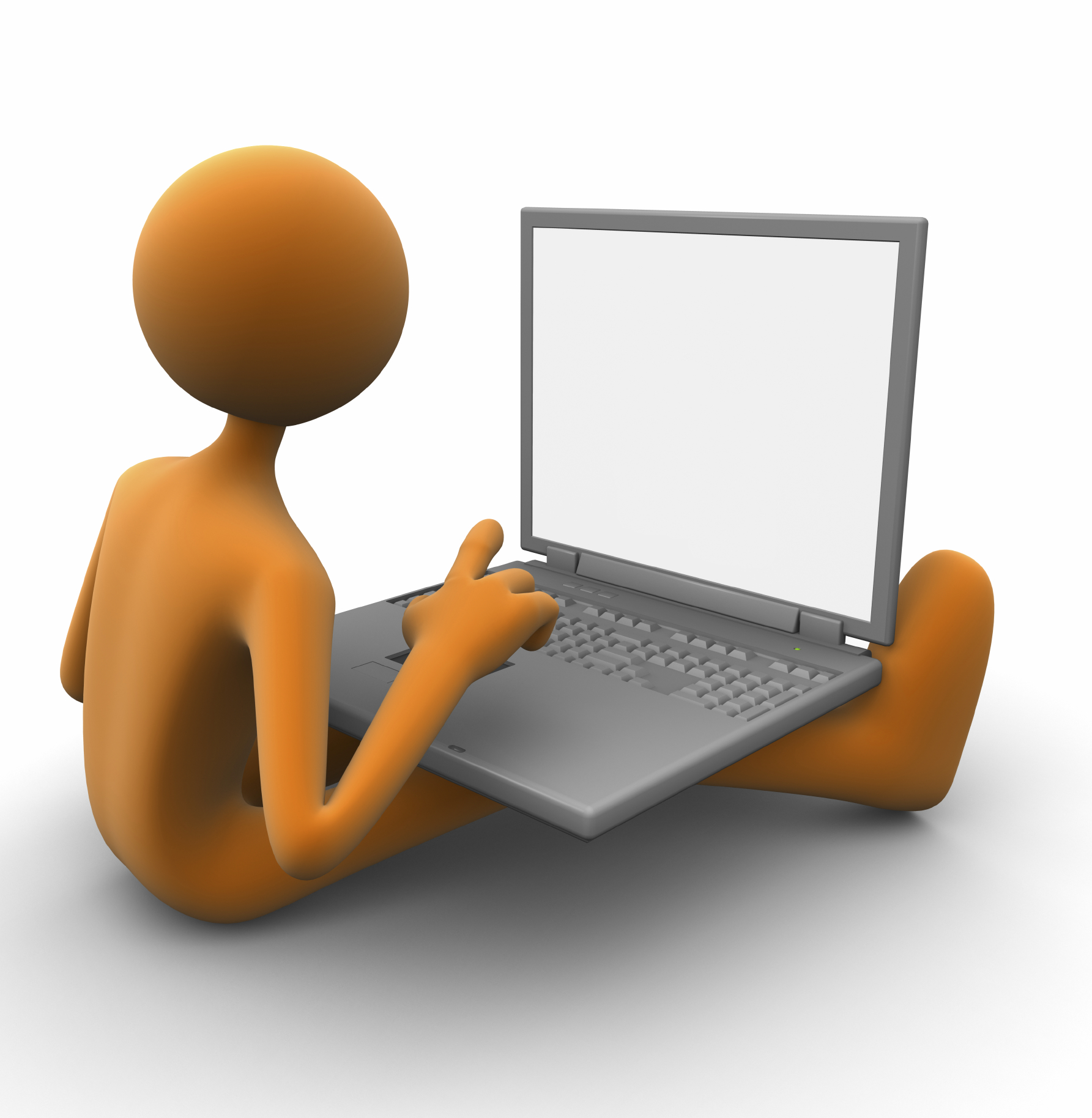 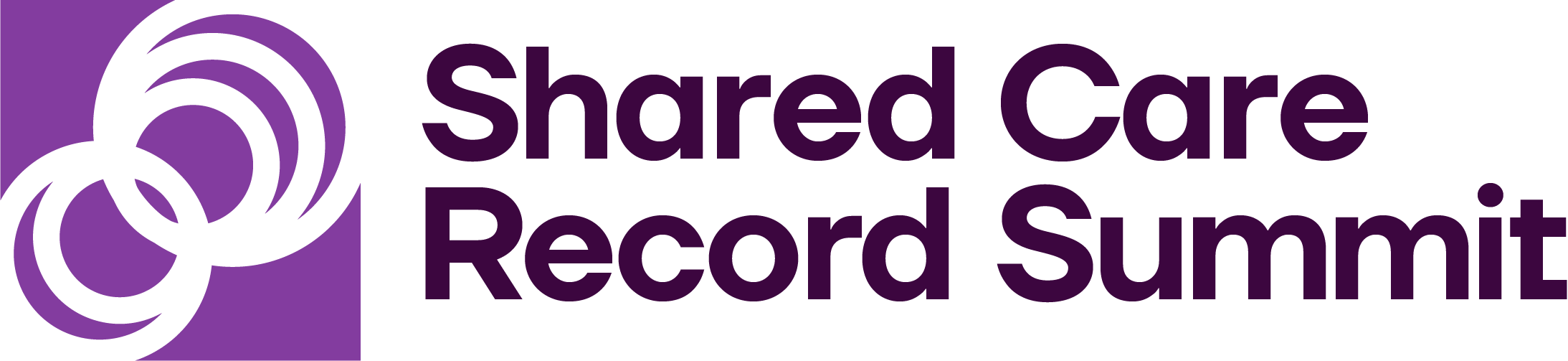 [Speaker Notes: James]
Adoption
Any computer system takes time to learn
Clinicians are already overwhelmed
Shared Care Records are by their nature overwhelming
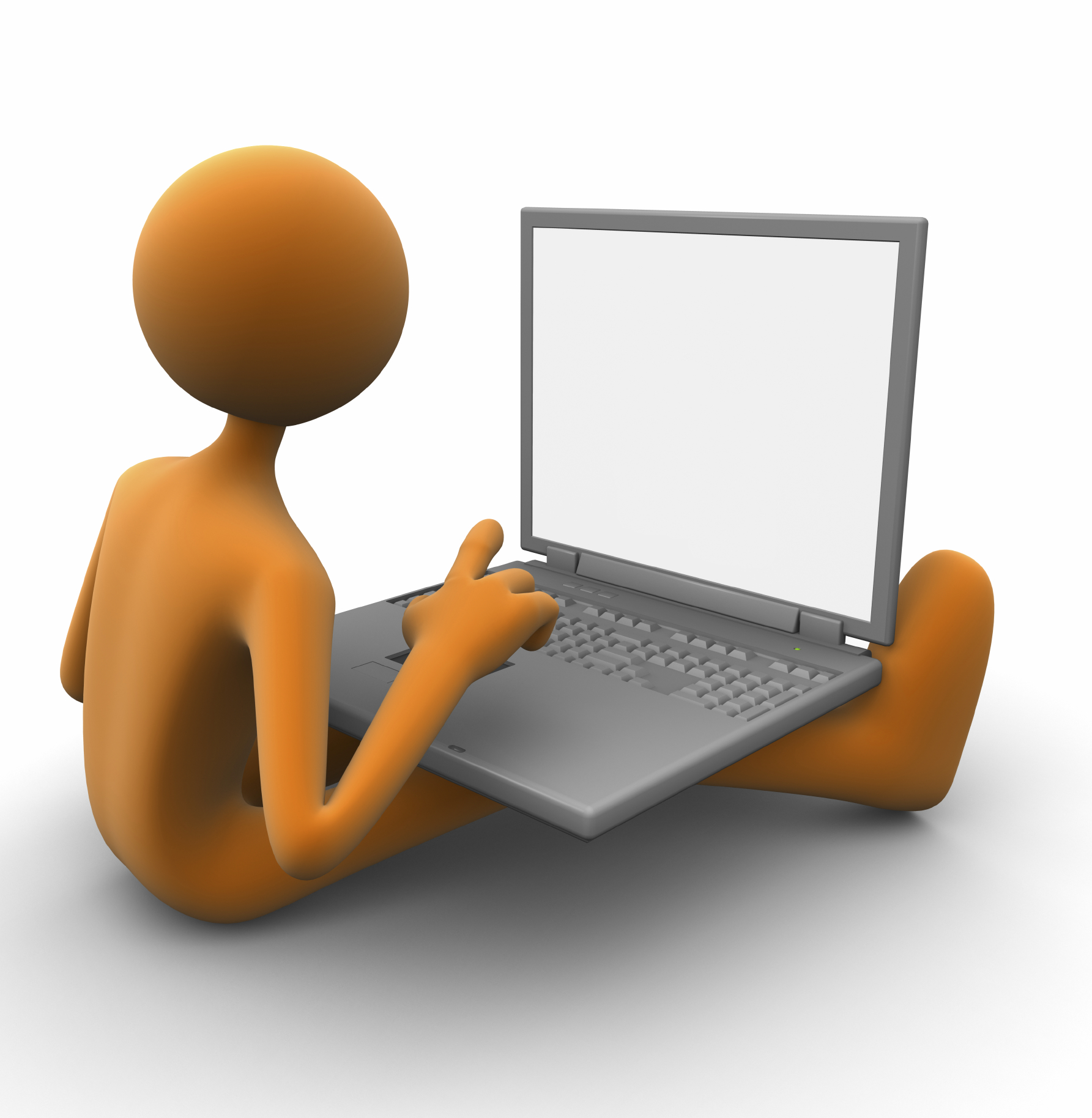 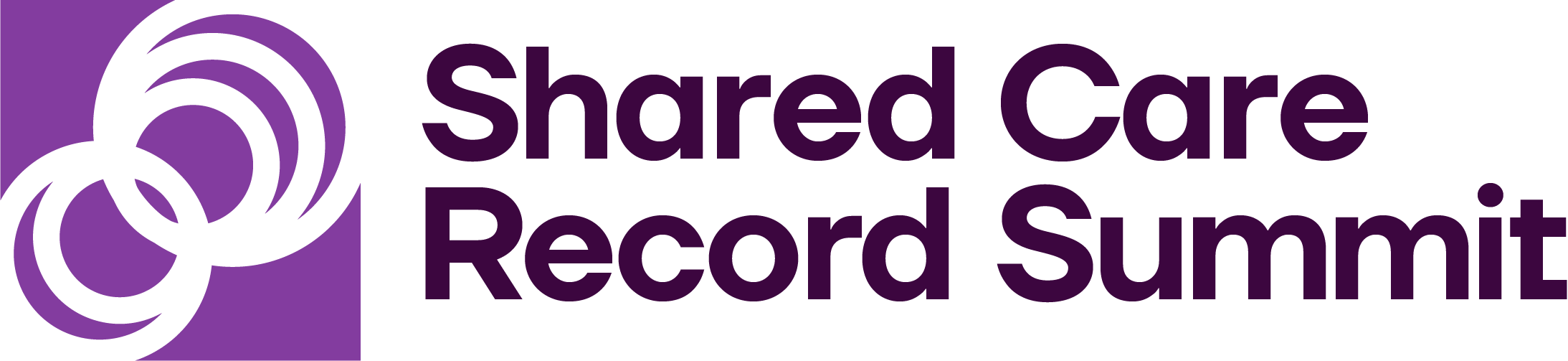 [Speaker Notes: Ian]
How do you get clinicians to use and practice using their shared care record?


15 mins discussion
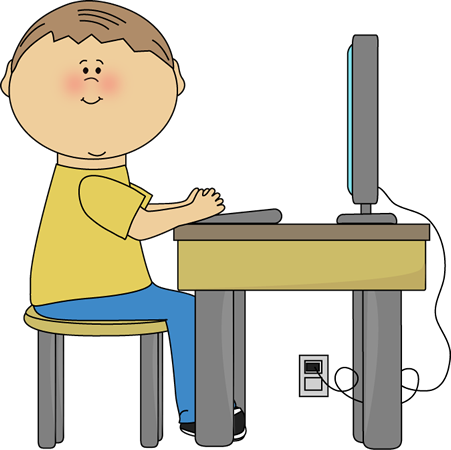 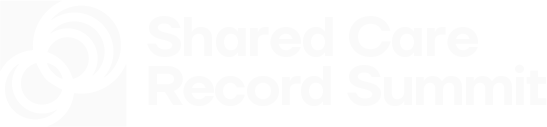 [Speaker Notes: Ian,]
Getting maximum value
“Holy grail” of ICS-wide condition specific pathways
Data moved away from individual orgs into ShCRs
ShCR first port of call rather than add-on
Common access for staff and patients
Government Digital Services as an example
Are we ready for this?
How will we get there?
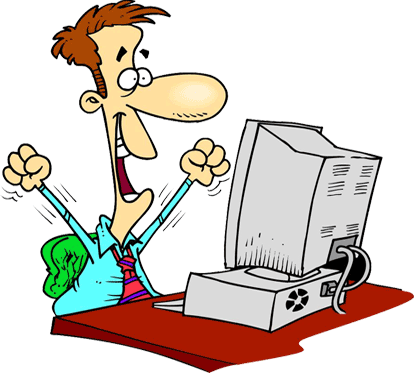 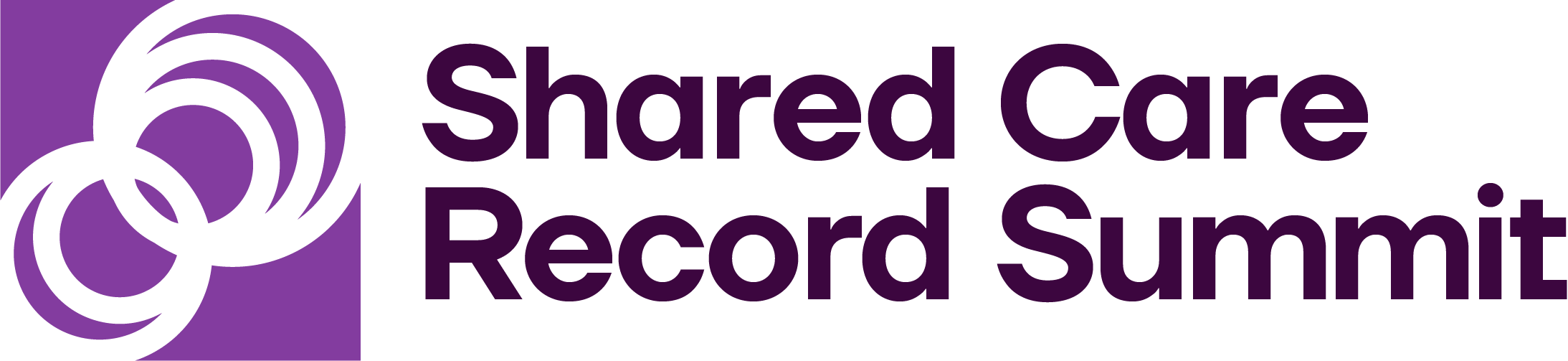 [Speaker Notes: James]
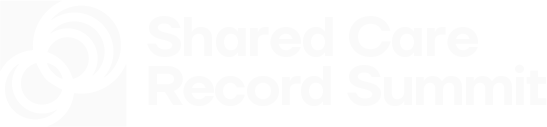 ?
Any questions
Dr Ian Lawrence
CCIO Derbyshire Community Health Services FT
Ian.lawrence@nhs.net
Dr James Reed
CCIO Birmingham & Solihull Mental Health FT
jamesreed@nhs.net